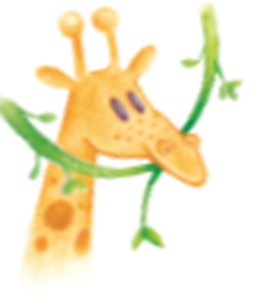 NABRAJANJE
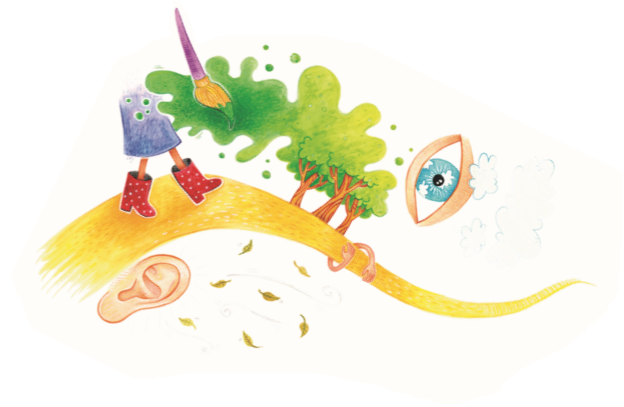 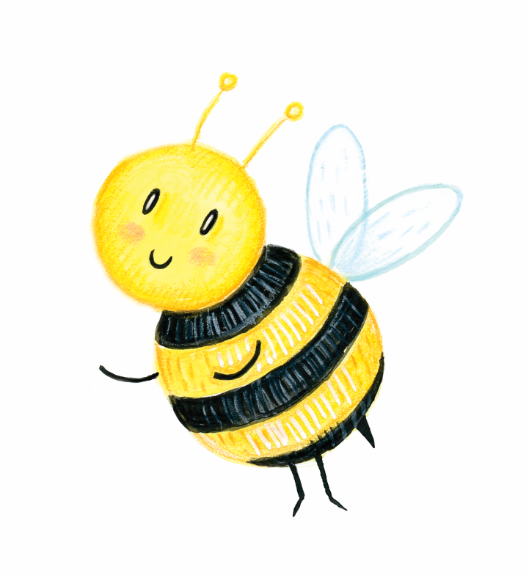 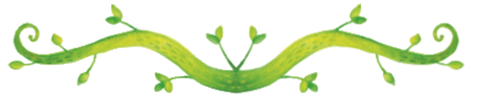 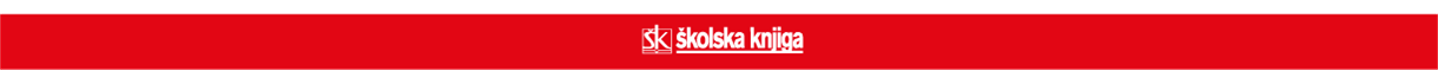 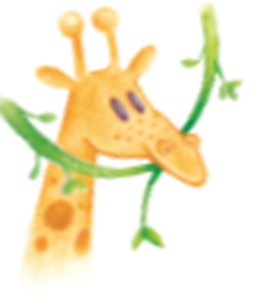 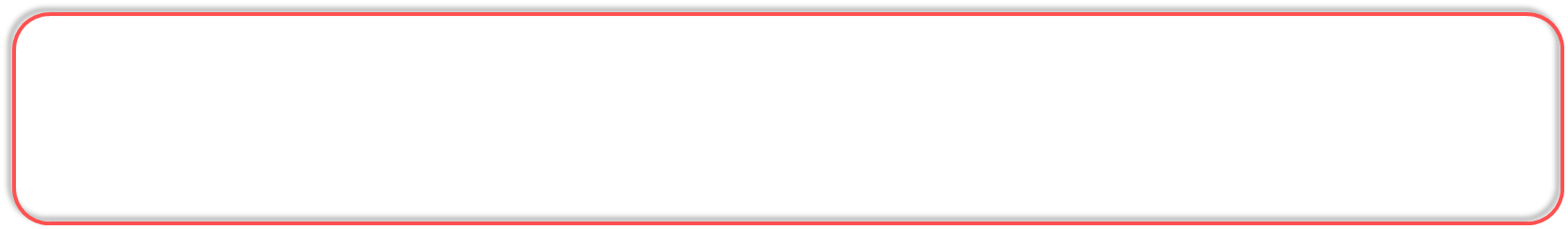 NABRAJANJE
Promotri sljedeće rečenice.
Na Anin rođendan stigli su: Ivana, Pia, Vito, Ivano i Maša.
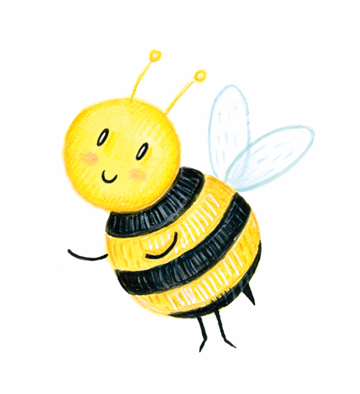 Putem do Splita posjetili smo gradove: Karlovac, Senj, Gospić, Zadar te Šibenik.
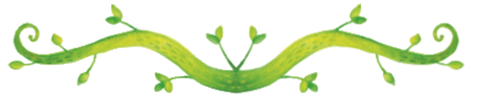 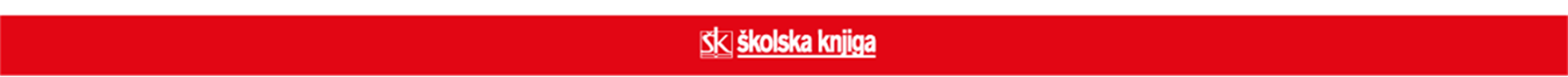 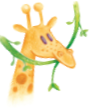 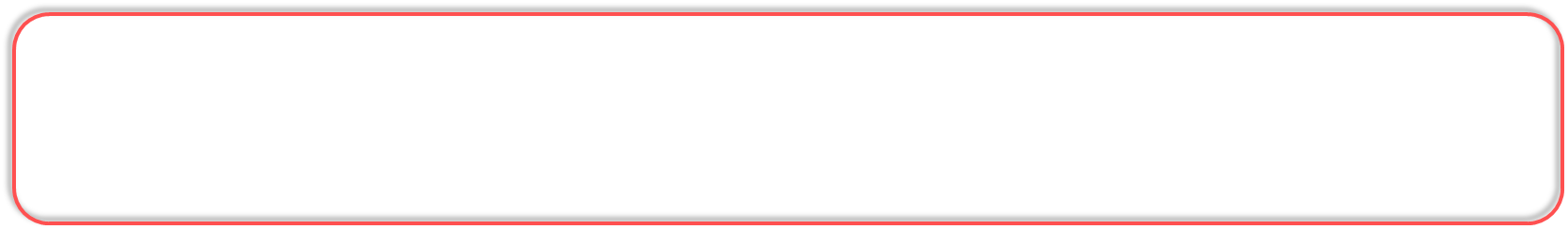 NABRAJANJE
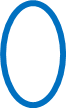 Kako bismo ispekli kruh potrebni su nam: brašno, voda, malo soli i kvasac.
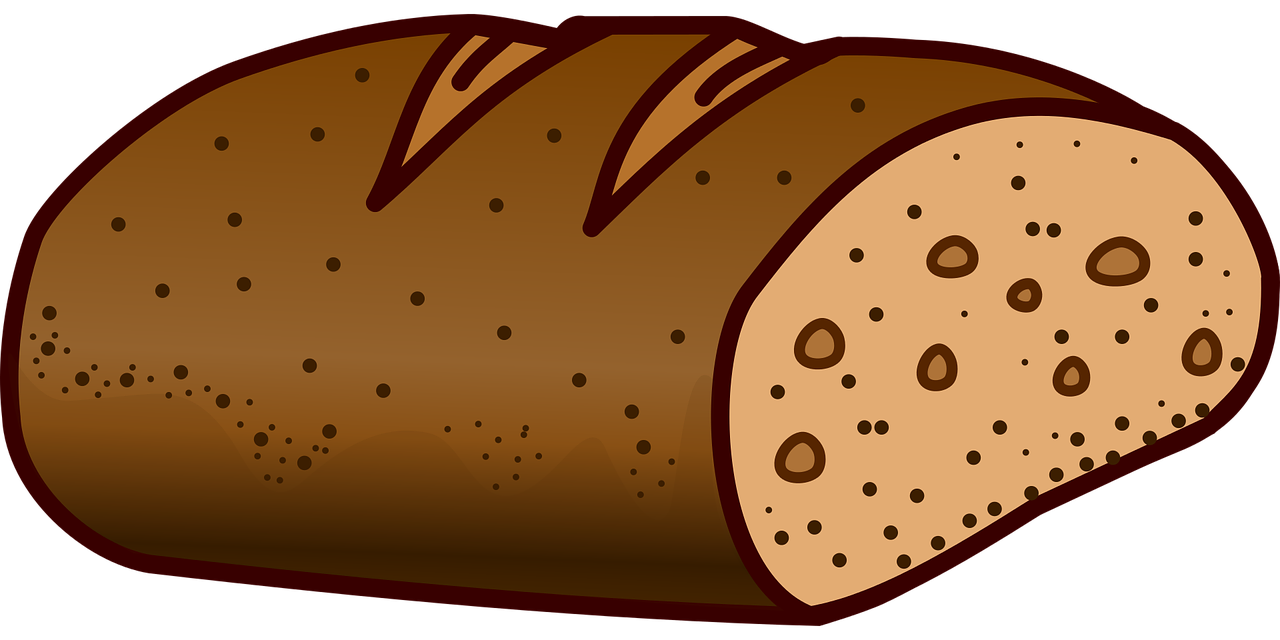 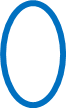 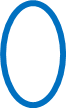 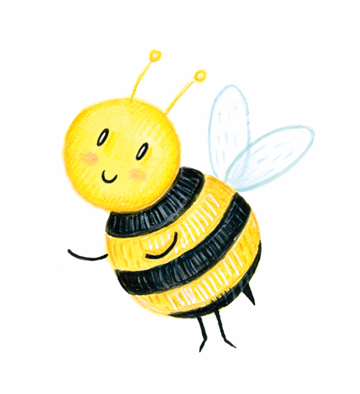 Dvotočka se piše ispred dijela rečenice u kojemu se nešto nabraja.
Riječi koje se nabrajaju iza dvotočke odvajaju se zarezom.
Između posljednjih riječi u nabrajanju pišemo i ili te.
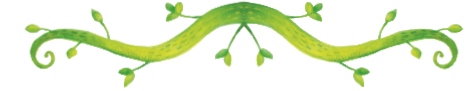 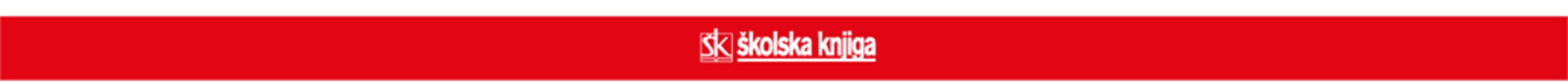 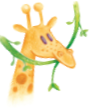 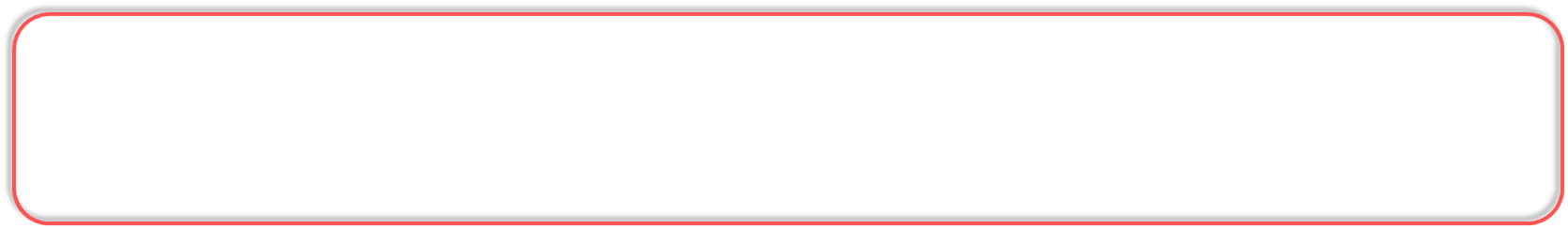 Nabroji ulice i trgove kojima Marin prolazi putem do bake.
TRG BANA JOSIPA JELAČIĆA
SJEVERNA ULICA
DRŽIĆEVA ULICA
ULICA BARUNA FILIPOVIĆA
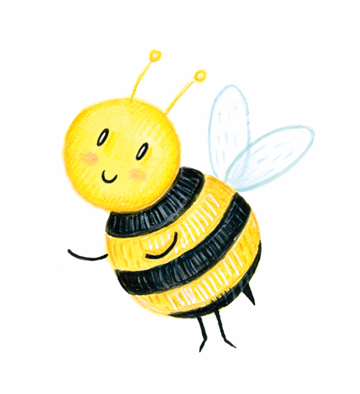 TRG MLADOSTI
ULICA MARKA MARULIĆA
Pazi na pisanje velikog početnog slova!
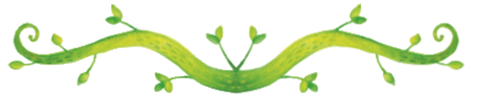 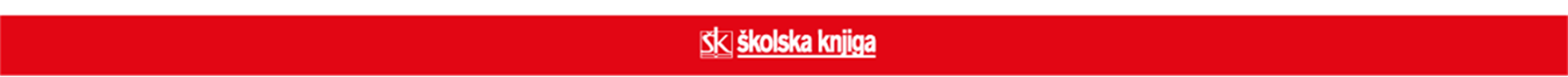 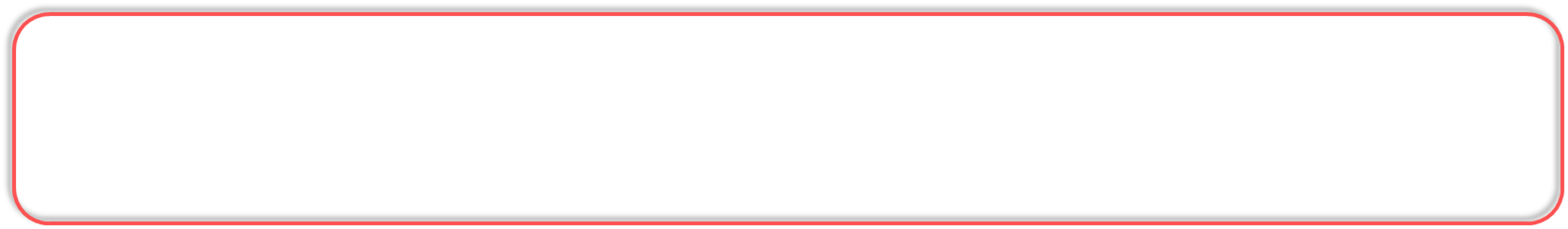 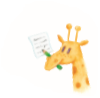 Odaberi i nabroji namirnice koje ubrajamo u  zdravu prehranu.
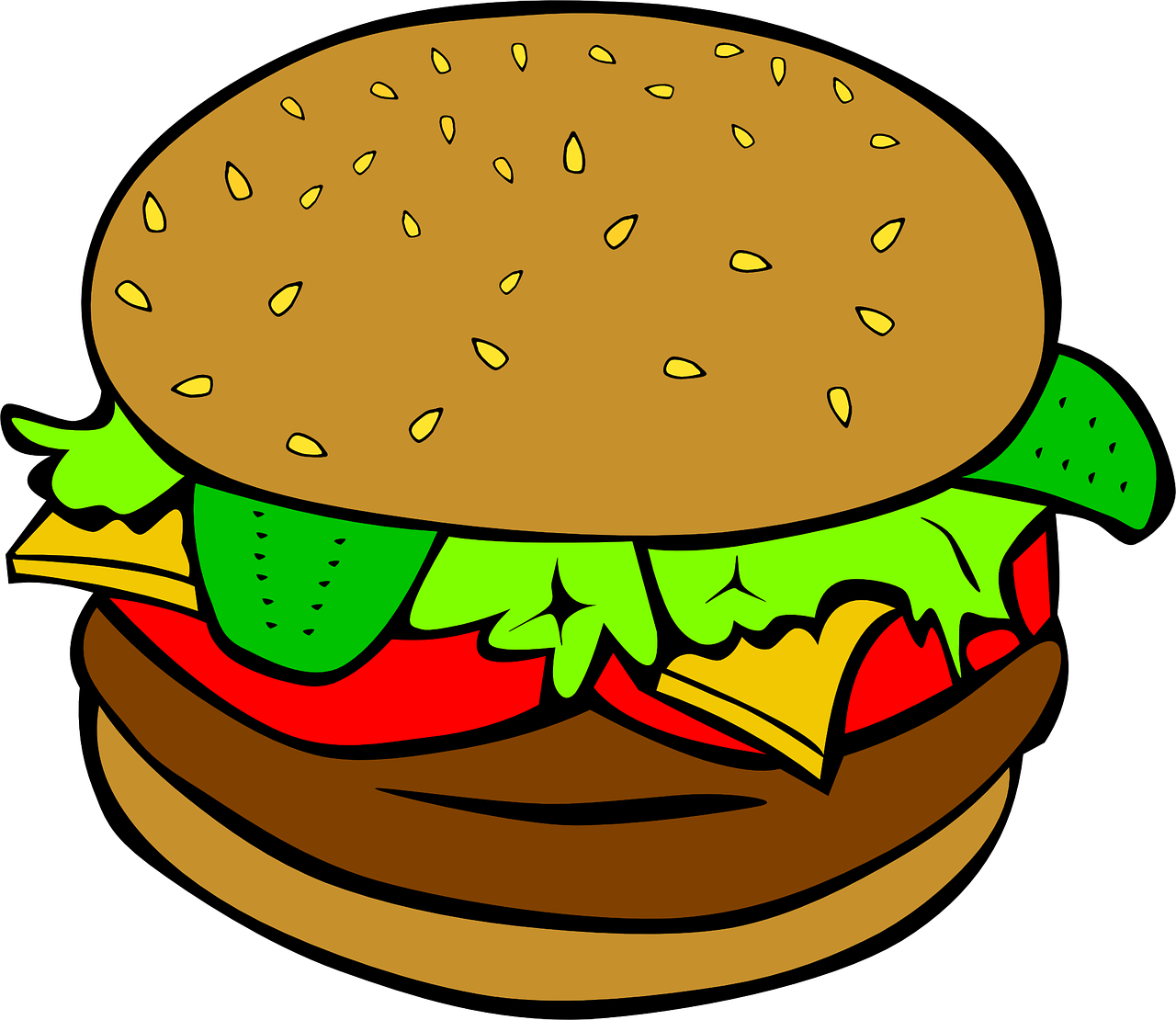 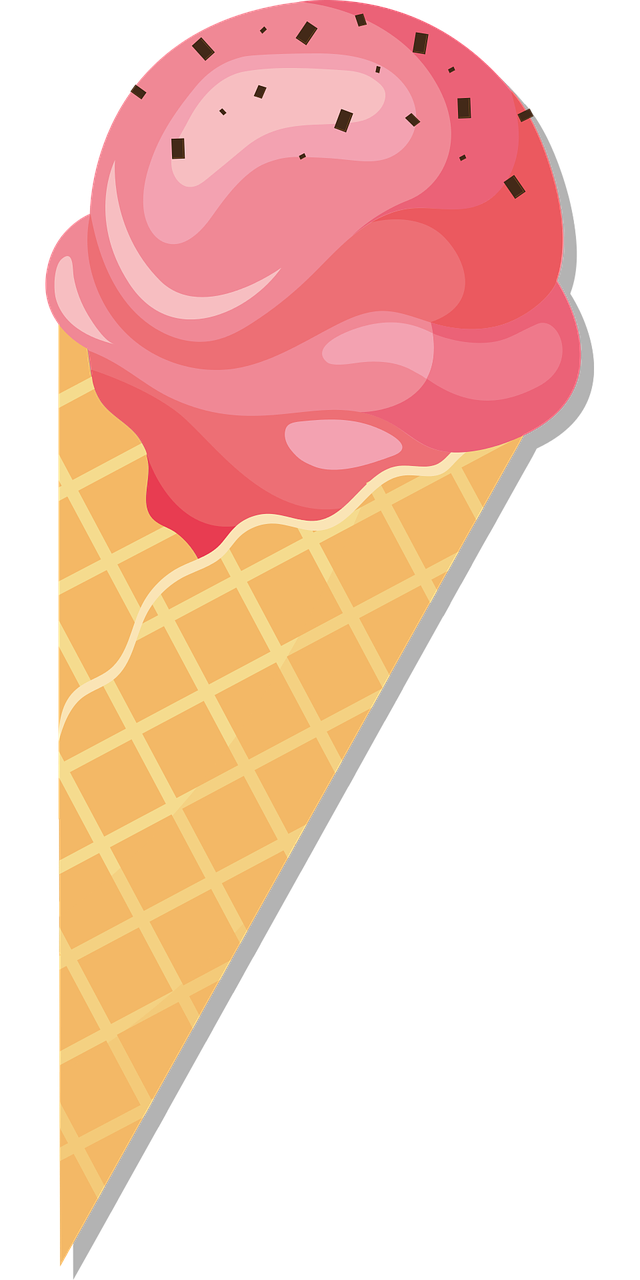 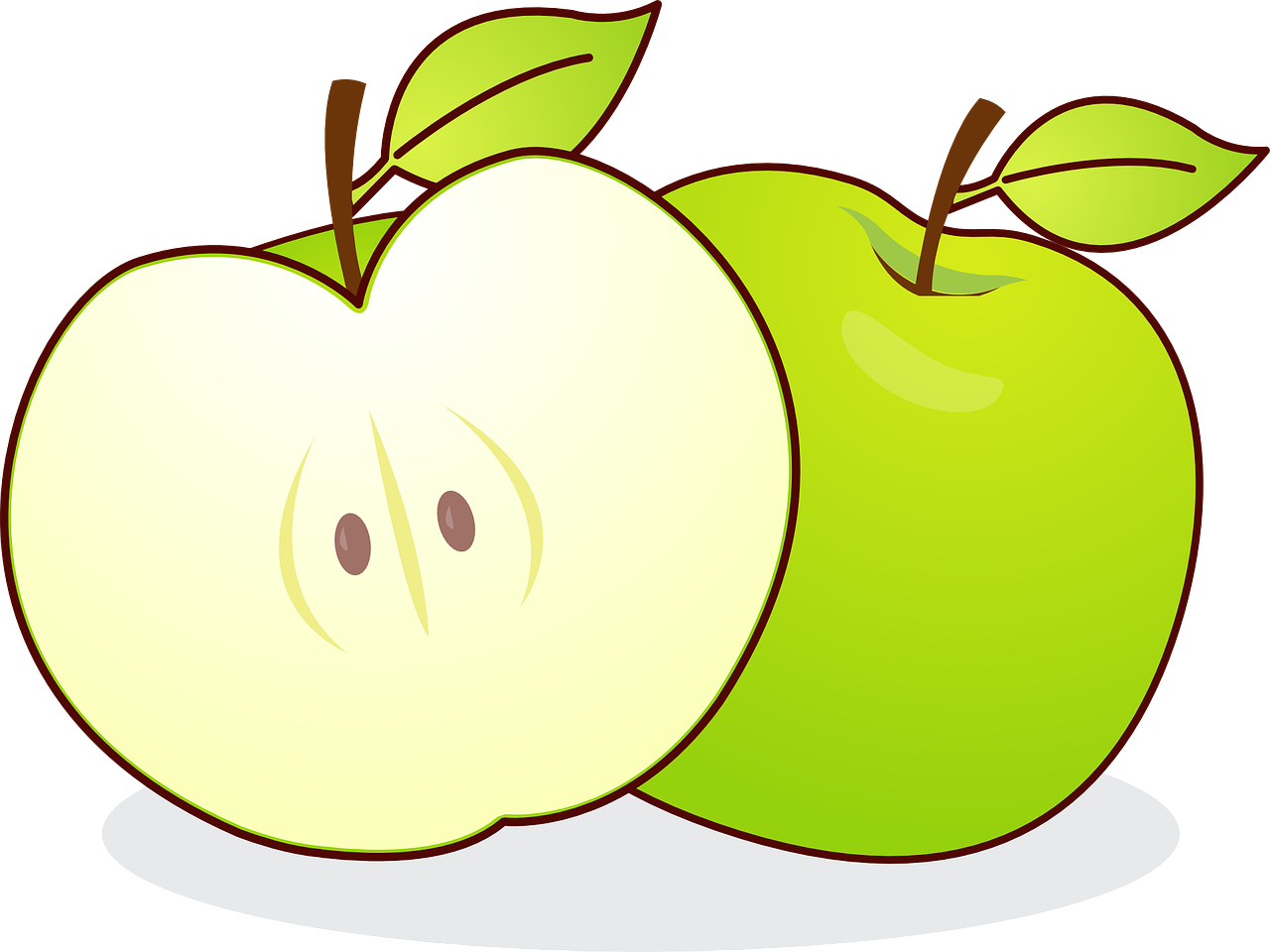 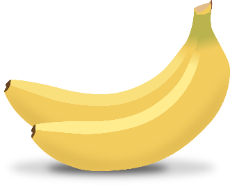 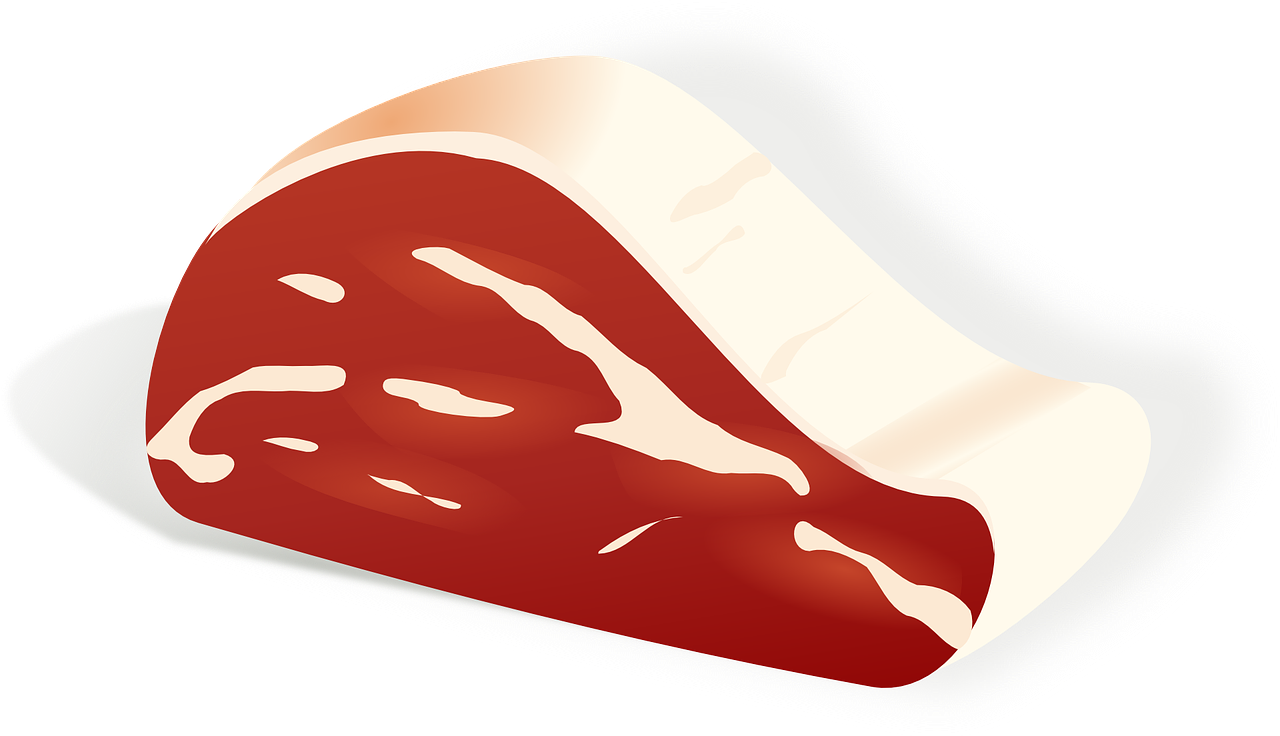 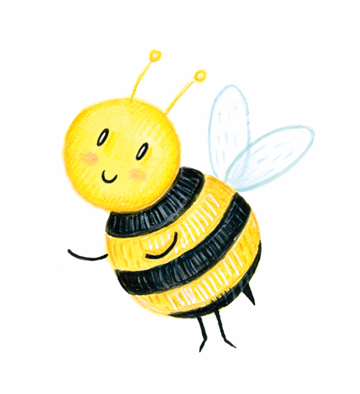 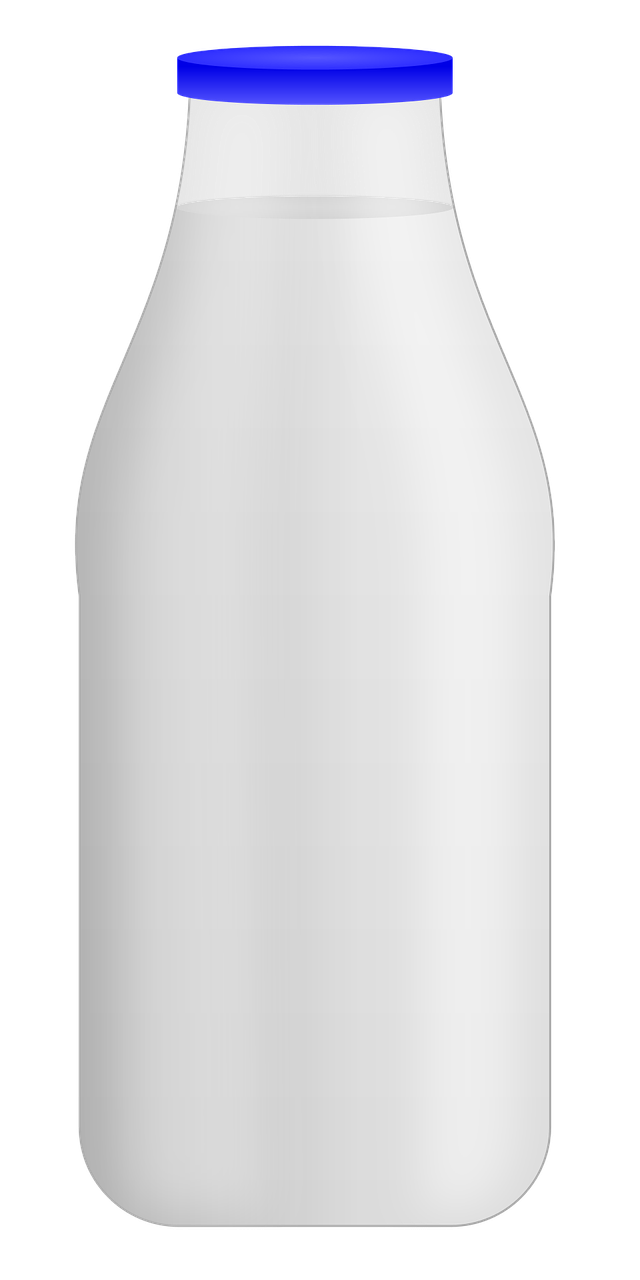 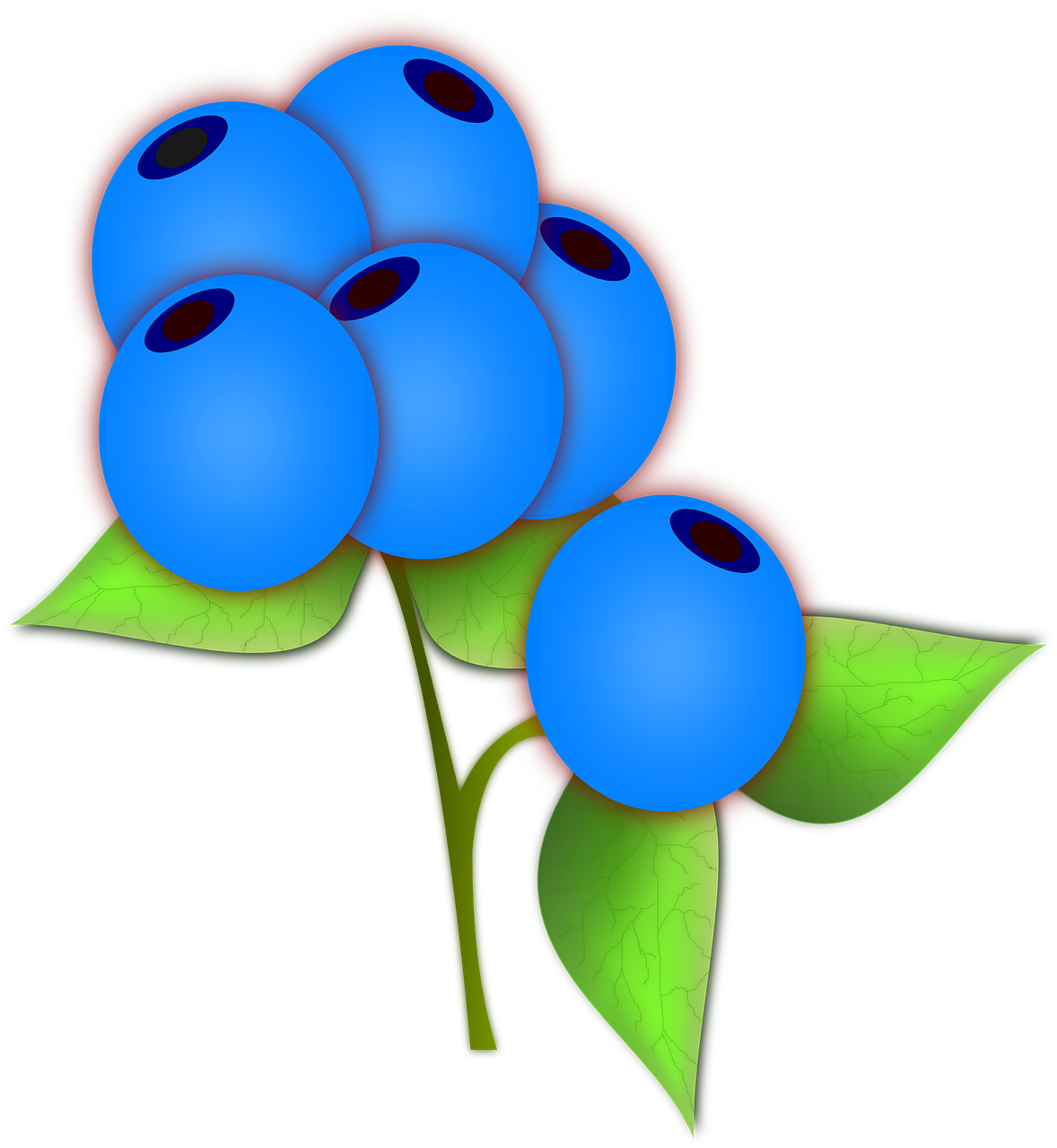 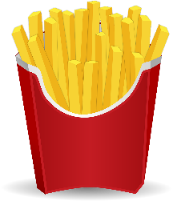 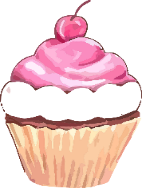 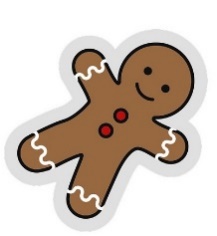 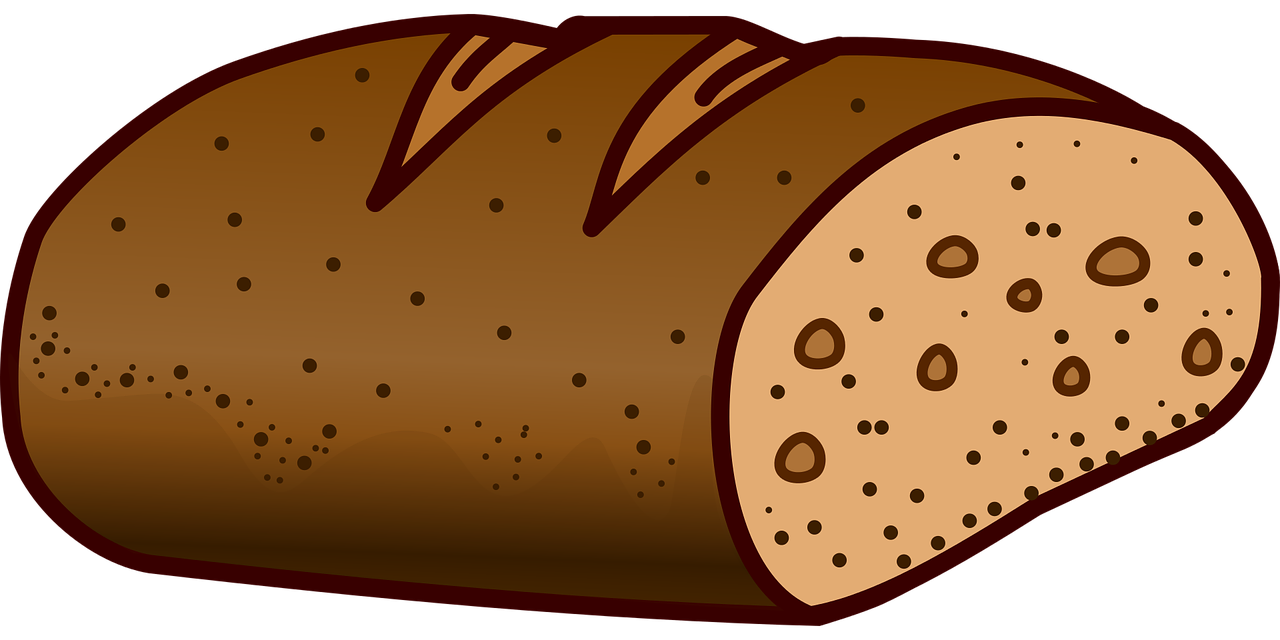 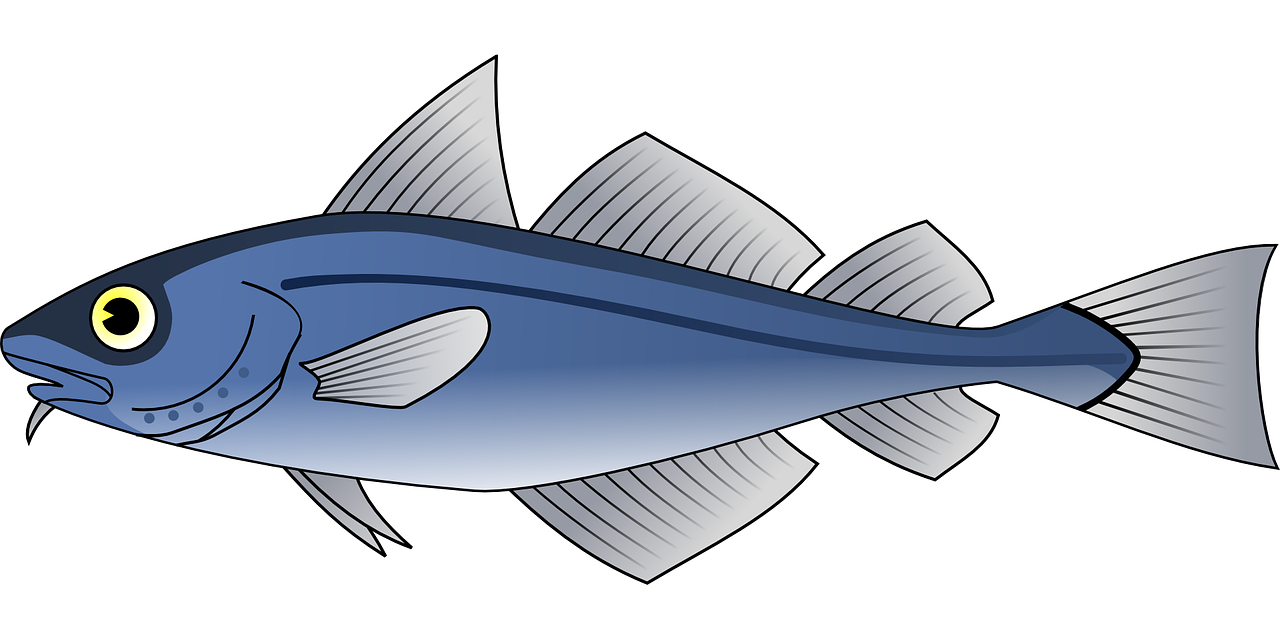 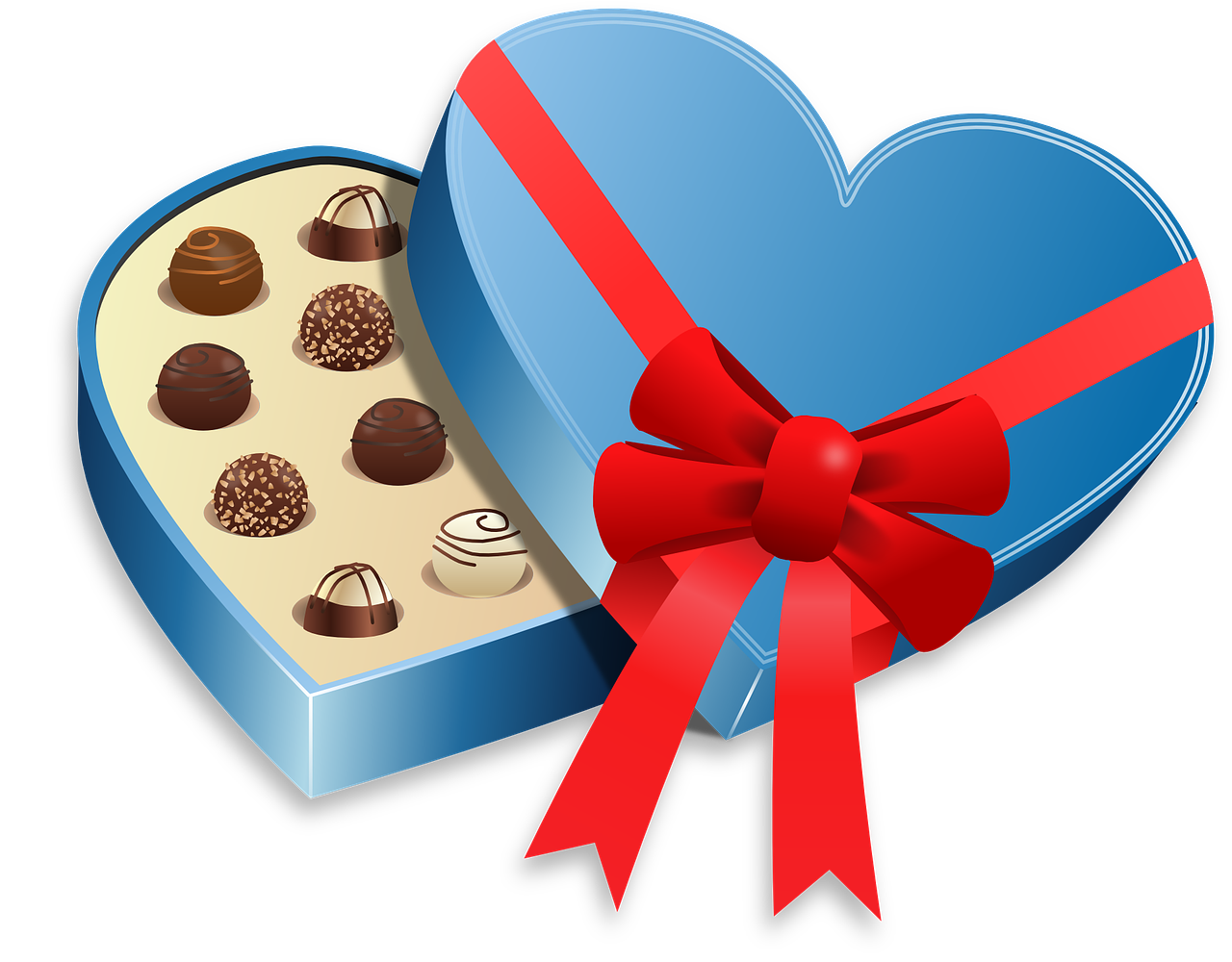 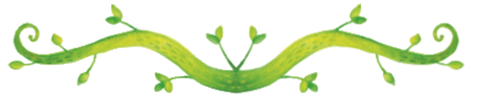 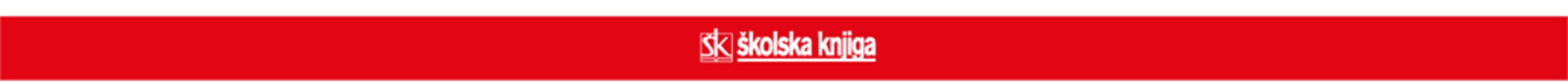